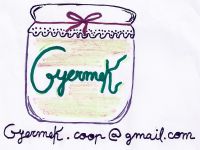 Catálogo de nuestros productos
ZUMOS
Zumo  elaborado con manzanas de la zona
  Embotellado en envase de cristal de 1 litro
ZUMOS
Zumo Ecológico  elaborado con peras de la zona
  Embotellado en envase de cristal de 1 litro
Precio unidad: 2.28 €
Precio por caja : 2.21€
Aceite de oliva virgen extra
Botella de plástico  1 litro.
Precio:  4.40 € unidad

Caja  15 unidades 
Precio:  64.80€ unidad
Aceite de oliva virgen extra
Botella de vidrio  0.50 litro.
  Precio:  4.56€ unidad
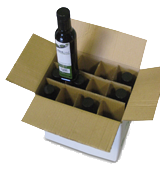 Olives  arbequines
Bote de 200 gr de       vidrio
 Denominación 
       Les  Garrigues
Precio : unidad 1.53 €
Precio : por caja 1,49 € unidad
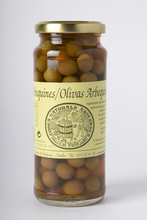 Conservas de Tomate
Tomate entero pelado
Bote de 420gr. de vidrio
Denominación Pla   d’Urgell
Precio: unidad 1.45€
Precio: por caja 1.41€ unidad
Conservas de Tomate
Tomate frito
Bote de 350gr. de vidrio
Denominación Pla   d’Urgell
Precio: unidad 1.60€
Precio: por caja 1.56€ unidad
Mermeladas
Mermelada  de pera
Bote de 375gr. de vidrio
Denominación Pla d’Urgell
Precio:  unidad 2.73 €
Precio caja 6 unidades  a 2,65 € la unidad
Mermeladas
Mermelada  de manzana
Bote de 375gr. de vidrio
Denominación Pla d’Urgell
Precio:  unidad  2.14 €
Precio caja 6 unidades  a 2,07 € la unidad
Mermeladas
Mermelada  de kiwi
Bote de 240gr. de vidrio
Denominación Pla d’Urgell
Precio:  unidad  2.73  €
Precio caja 6 unidades  a 2,65  €  la unidad
Miel
Miel de Mil Flores
Bote de 500gr. de vidrio
 Denominación Pla d’Urgell
Precio:  unidad 3.40 €
Precio caja 6 unidades  a 3, 30 € la unidad
Allioli
Allioli
Bote de 130gr.
Denominación Pla d’Urgell
Precio:  unidad  2.64  €
Precio caja 6 unidades  a 2,57  €  la unidad
Jabón casero
Jabón Casero 100gr.        aprox. 
 Unidad1.50 €
Artesanía  de nuestra tierra
Botijo  elaborado en barro negro típico de Verdú 
( Segarra- Lleida)
Precio:  unidad  2.50€
Artesanía  de nuestra tierra
Botijo  elaborado en barro negro típico de Verdú 
( Segarra- Lleida)
Precio:  unidad  1.90€
Artesanía  de nuestra tierra
Imán de nevera  elaborado en barro negro típico de Verdú 
( Segarra- Lleida)
Precio:  unidad  3€
Joyas artesanas
BISUTERÍA (anillos, collares, pulseras, broches, pendientes…)
Precio  des de 2 €
Joyas artesanas
BISUTERÍA (anillos, collares, pulseras, broches, pendientes…)
Precio  des de 2 €